МБДОУ Детский сад №5 «Золотая рыбка» Нижегородской области, 
г. Богородск
Рисование деревьев детьми старшего дошкольного возраста, используя разные техники.
Выполнила
Педагог дополнительного образования
Игонина Ольга Николаевна
ЦЕЛЬ: 
     Развивать художественно – творческие способности детей в процессе обучения рисованию дерева.
   ЗАДАЧИ:
 Развивать интерес к творческой деятельности
  Продолжать знакомить детей с новыми видами рисования
Воспитывать аккуратность в работе
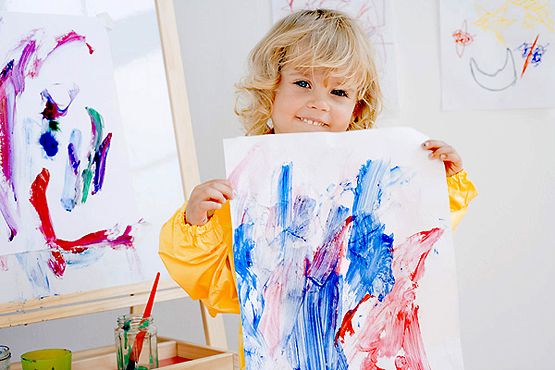 «Художник – вместилище эмоции, которые приходят отовсюду: с небес, от земли, от шуршания бумаги, от мимолётных форм, от паутины…»                                         Пабло Пикассо
Рисование – это удивительное занятие, способное развивать внимание , усидчивость, чувство прекрасного,  моторику рук, фантазию, пространственное мышление, воображение, уверенность  в собственные силы, творческие способности и еще много-много полезных качеств и навыков.
Казалось бы, что научить ребенка рисовать дерево – скучное, однообразное, не интересное занятие, но используя разные техники и материалы данный процесс можно превратить в занимательную игру
«Волшебное дерево»
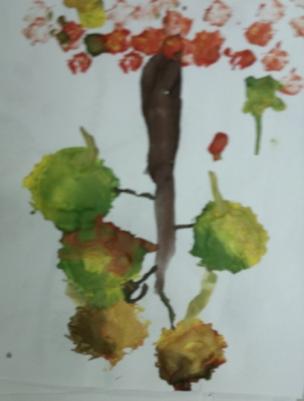 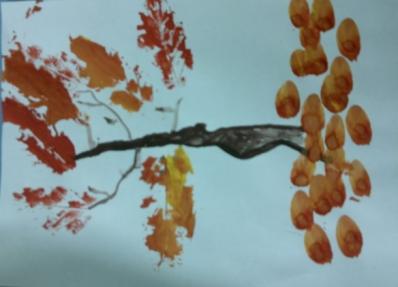 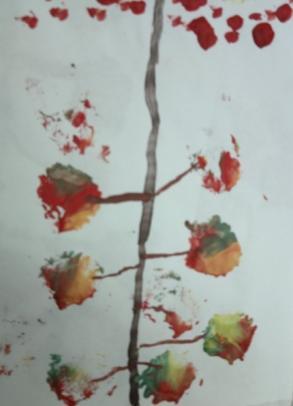 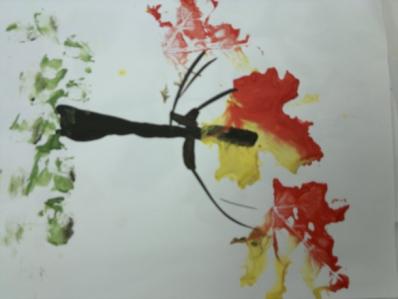 Техника:
Рисование кончиком кисти.
2. Использование техники печать листьями
«Осеннее дерево»
Техника:
1. Рисование кончиком кисти
2. Использование техники отпечаток кисти
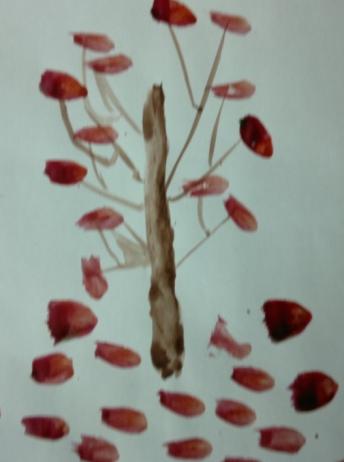 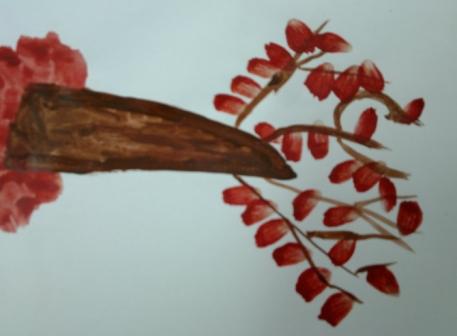 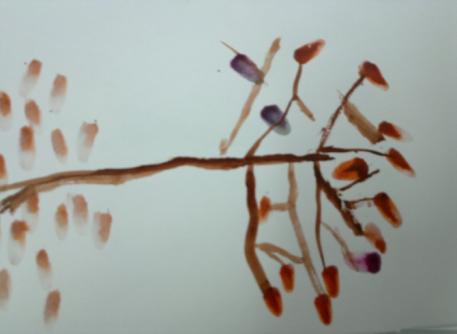 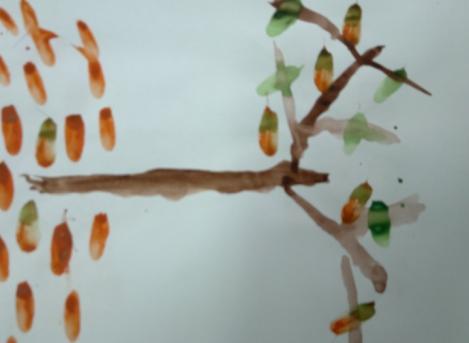 «ЛИСТопад»
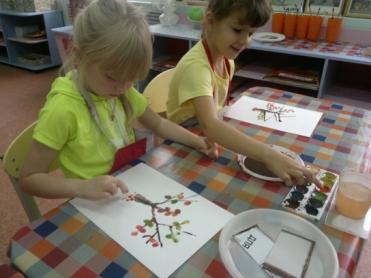 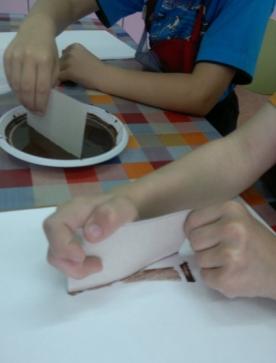 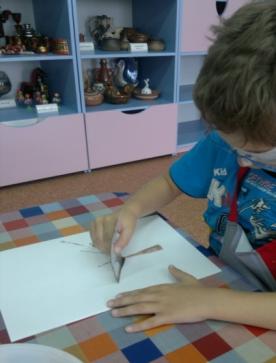 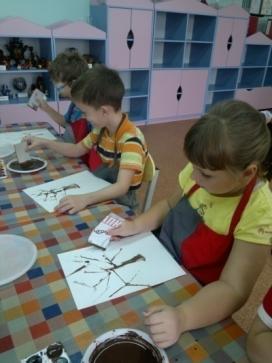 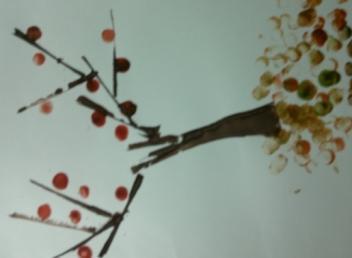 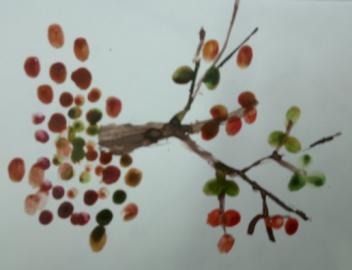 Техника:
1. Рисование картоном
2. Использование пальчикового рисования
«Краски осени»
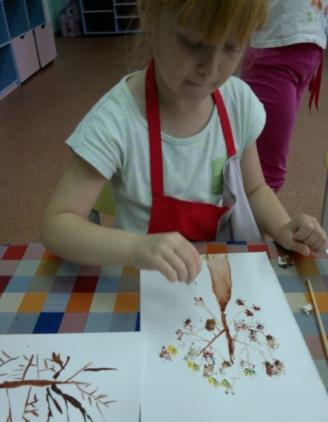 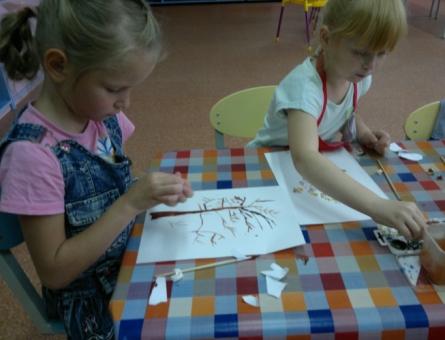 Техника:
1. Рисование кончиком кисти
2. Использование техники – отпечаток смятой бумагой
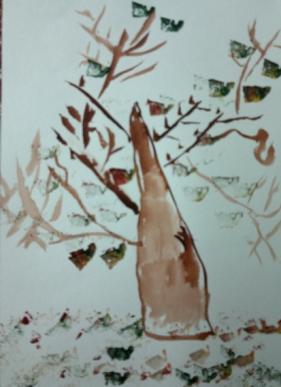 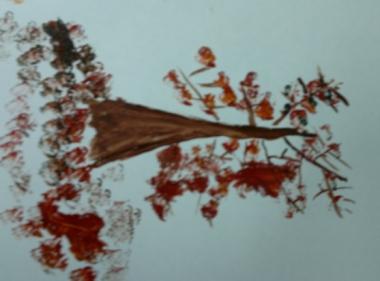 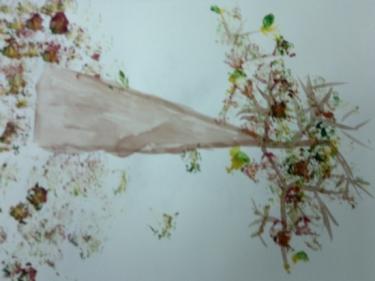 «Осенний лес»
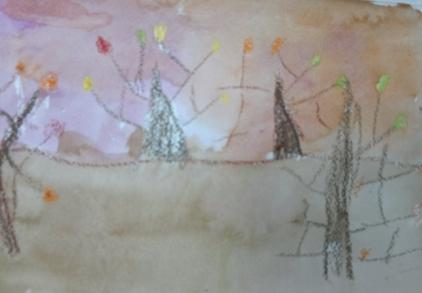 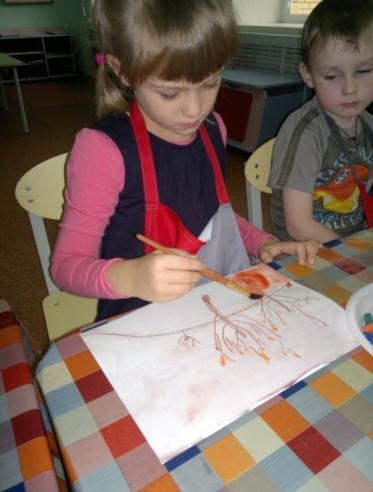 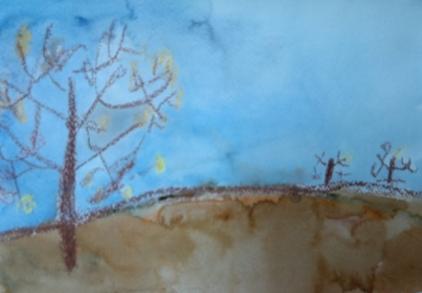 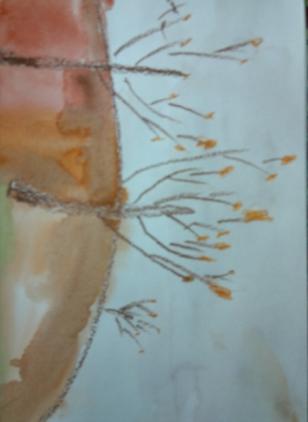 Техника:
Рисование восковыми мелками + акварель
«Осенняя фантазия»
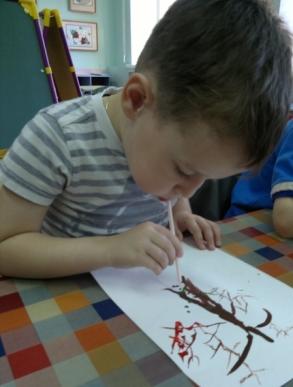 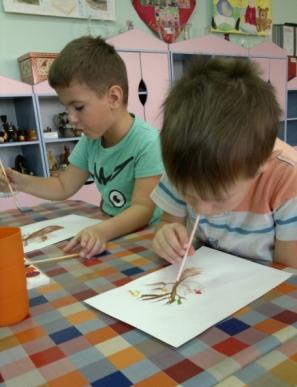 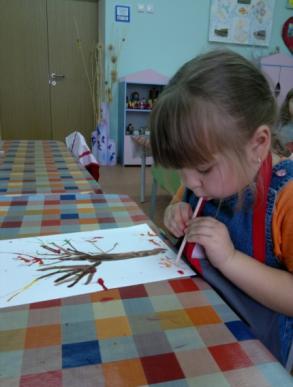 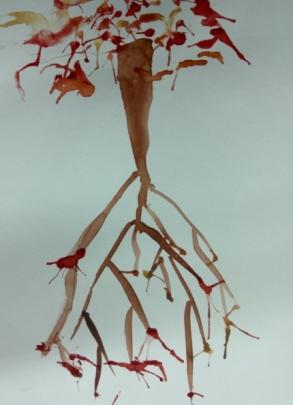 Техника:
1.Рисование кончиком кисти
2.Использование техники – раздувание краски
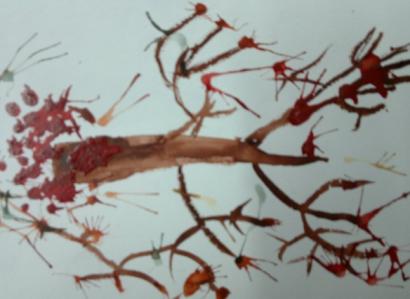 «Кляксодерево»
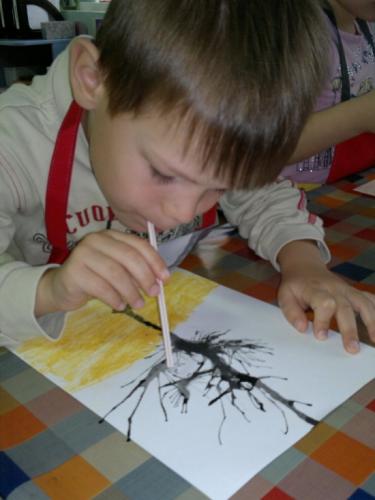 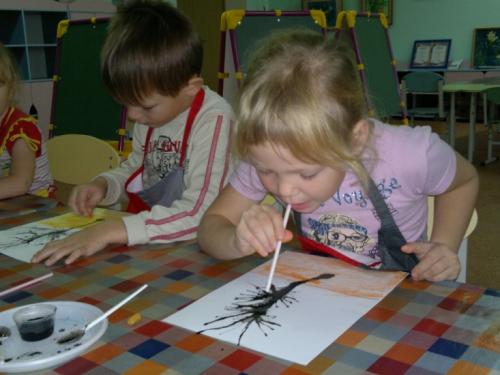 Техника:
Рисование с помощью кляксы (выдувание через коктельную трубочку)
«Ветер в осеннем лесу»
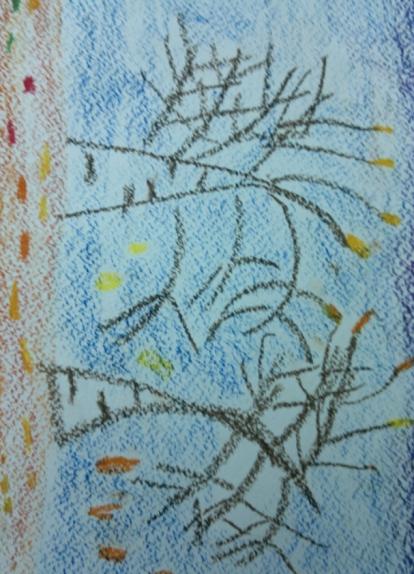 Техника:
Рисование восковыми мелками
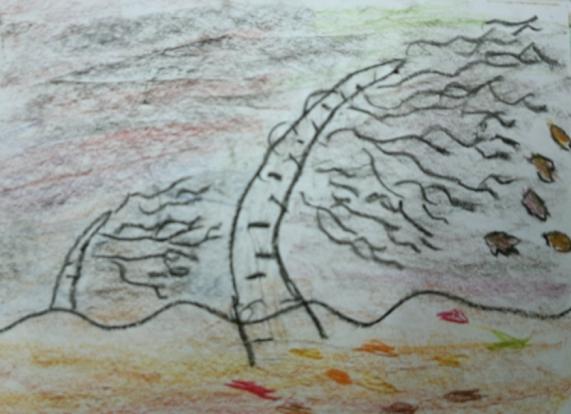 «Деревья в инее»
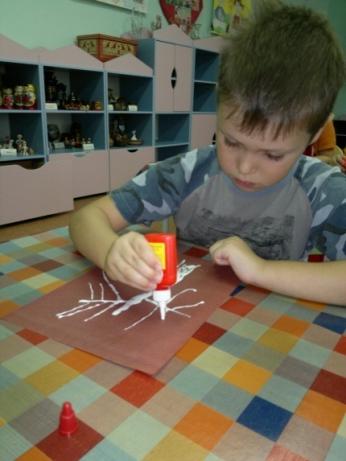 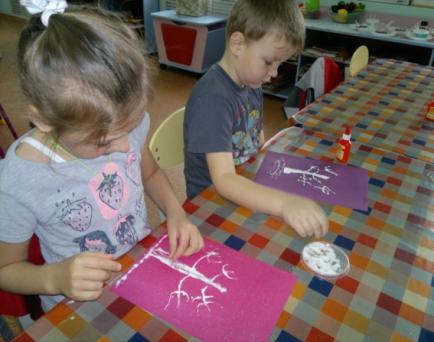 Техника:
Рисование клеем ПВА и солью
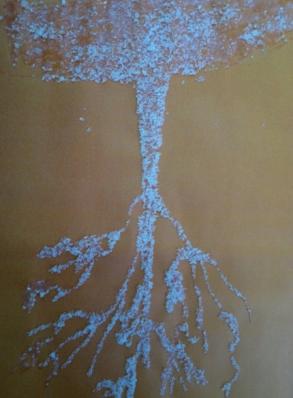 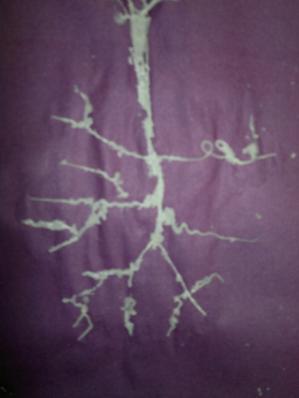 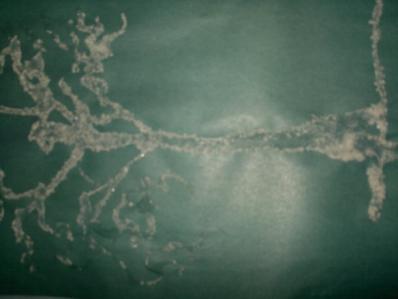 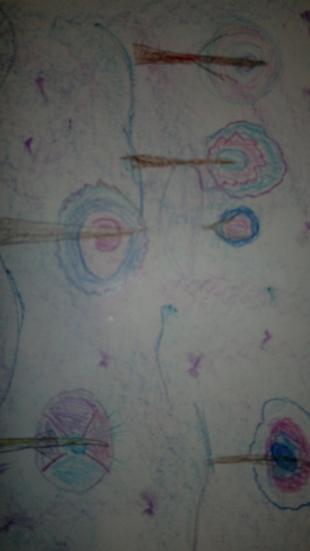 «Фантазийные деревья»
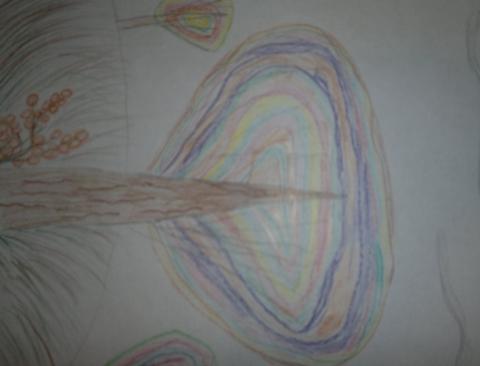 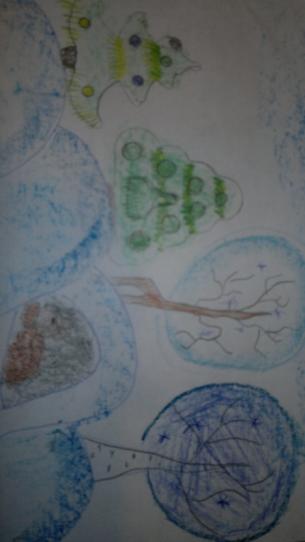 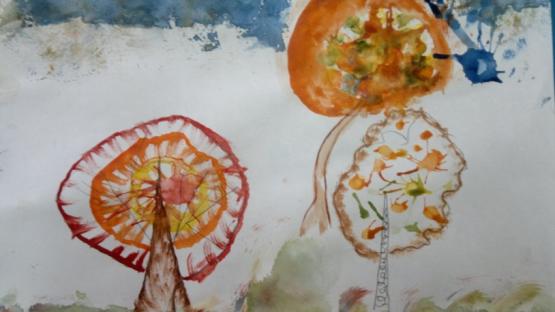 ДЕТСКОЙ ФАНТАЗИИ НЕТ ПРЕДЕЛА!
Теперь вопрос ребенка: «Как нарисовать дерево?» не поставит Вас в тупик, используя предложенный материал Вы без труда можете нарисовать не только дерево, но и сказочный лес.

Пробуйте! Фантазируйте! Творите!